RAZSTAVA 5. LIKFEST  ART CENTER PIONIRSKEGA DOMAod 13. 3. do 25. 3. 2020OŠ Jožeta Moškriča, OŠ Nove Jarše in OŠ Sostro
od ucitelj
Iz OŠ Jožeta Moškriča razstavljajo svoja dela:
6. RAZRED
Katarina 
Sara K. K. 
Tina G. 
Nikola  
Naja
7. RAZRED
Din 
Monika 
Tijana  
Pia Kristina 
Andrey P.
9. RAZRED
Tita  
Vanessa 
Manca L.
Sanja 
Edis
Andrea
Petra 
Manca K. 
Jernej
8. RAZRED
Antonio
Marko 
Jaka 
Kaja 
Martin
Kristina 
Benjamin N. 
   in Nal Luka  
Elma, Ana Marija in
   Sara A.
5. RAZRED
Cristian  
Sara Š. 
Kajtan
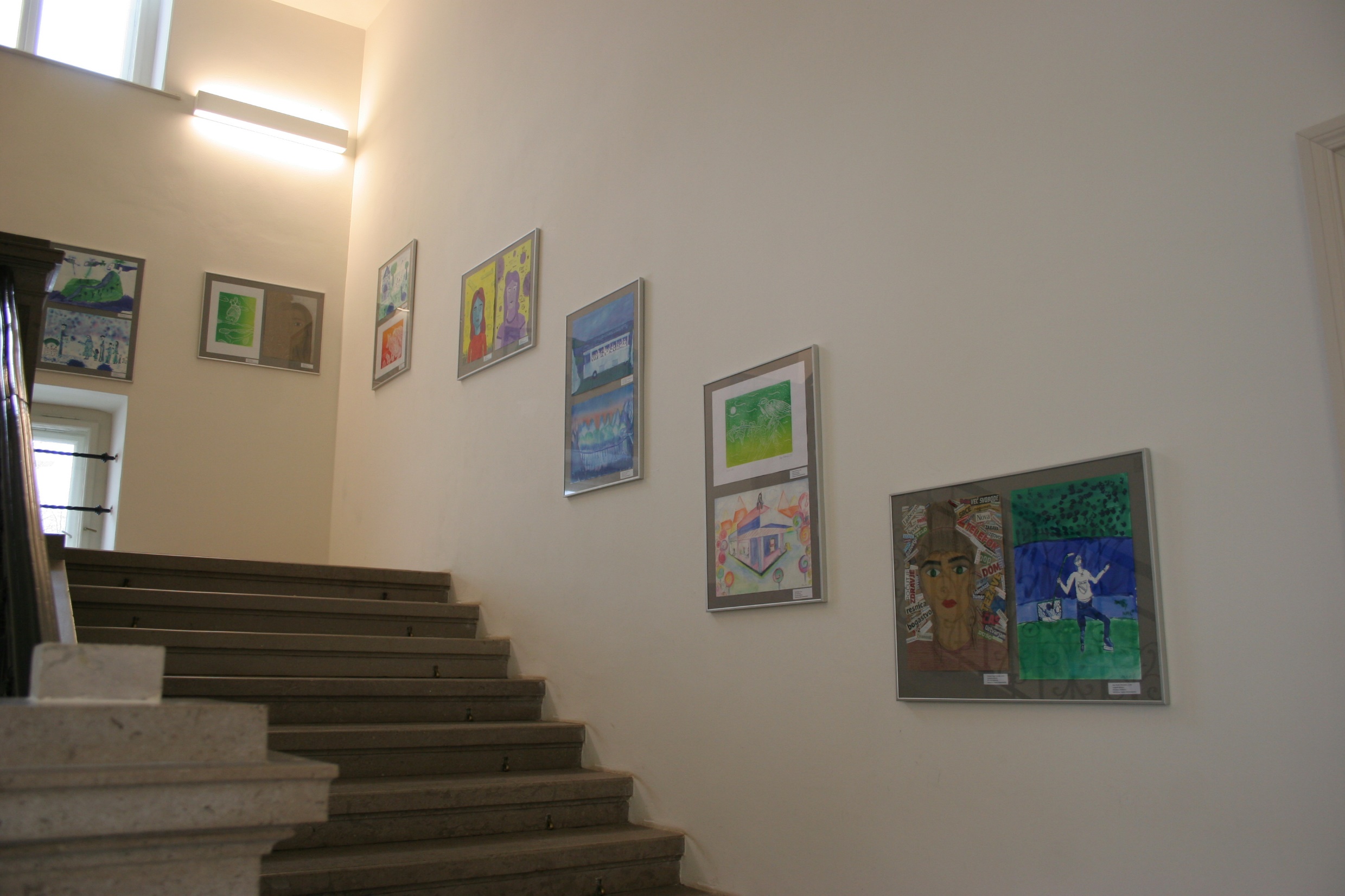 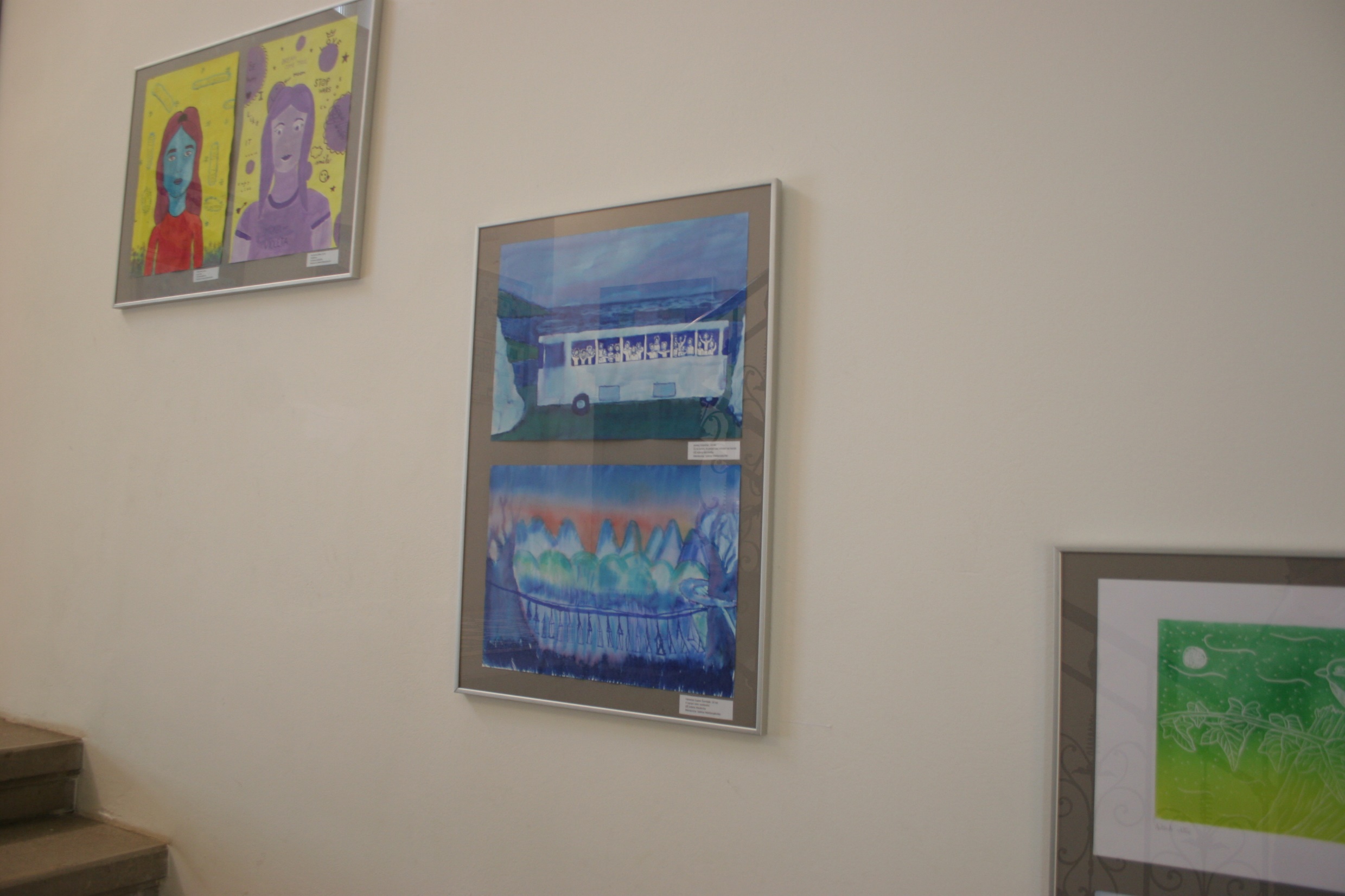 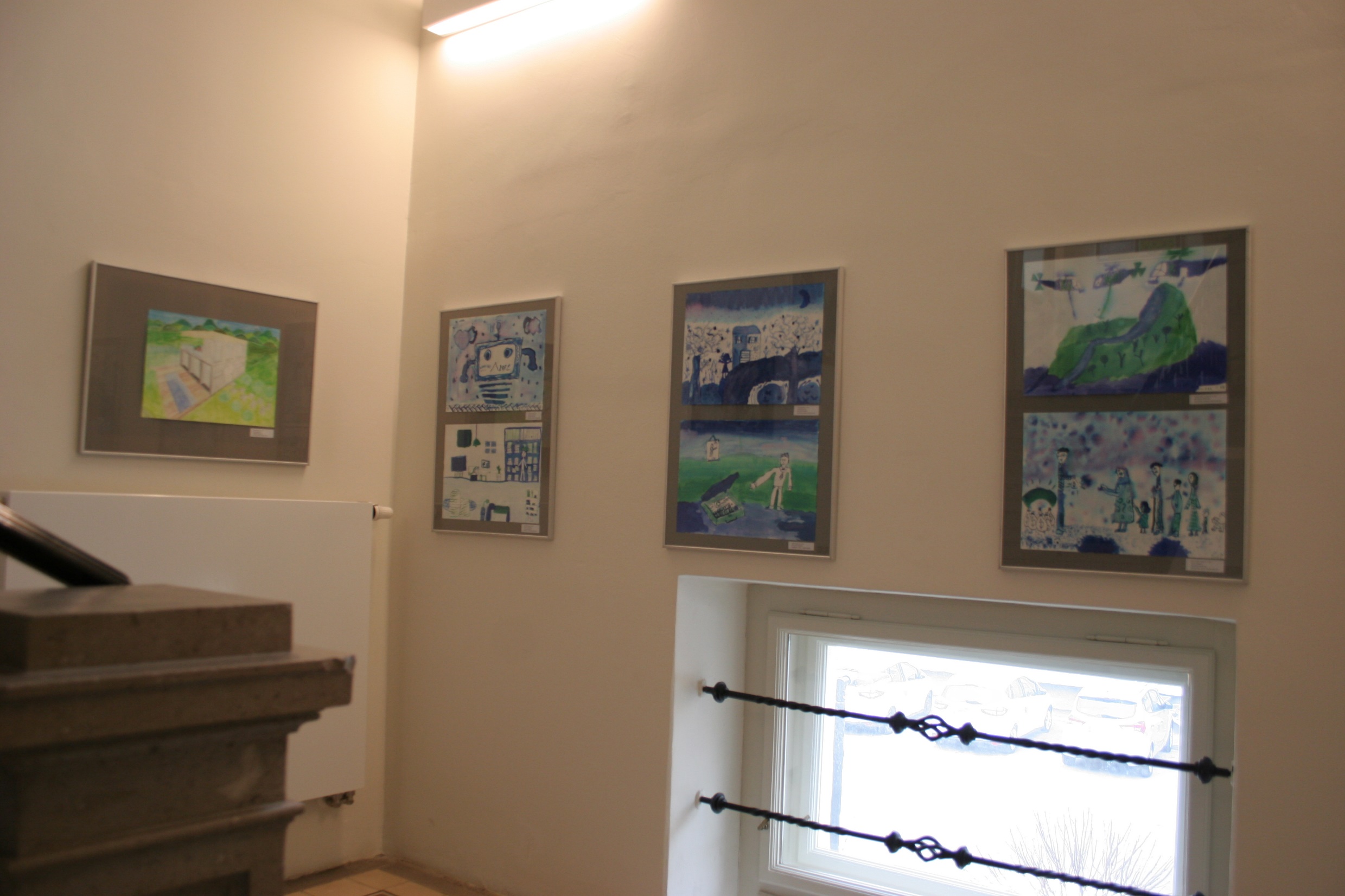 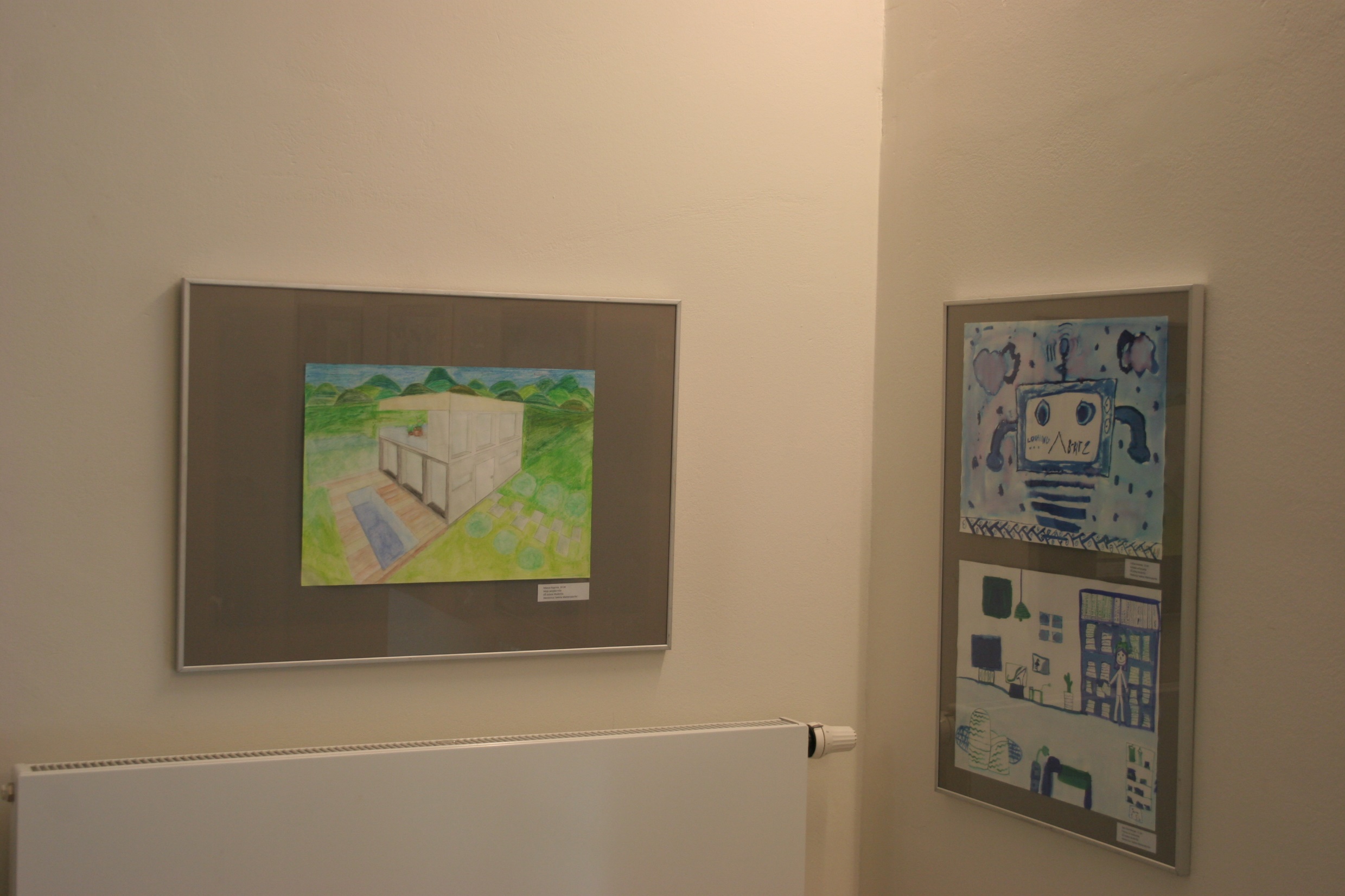 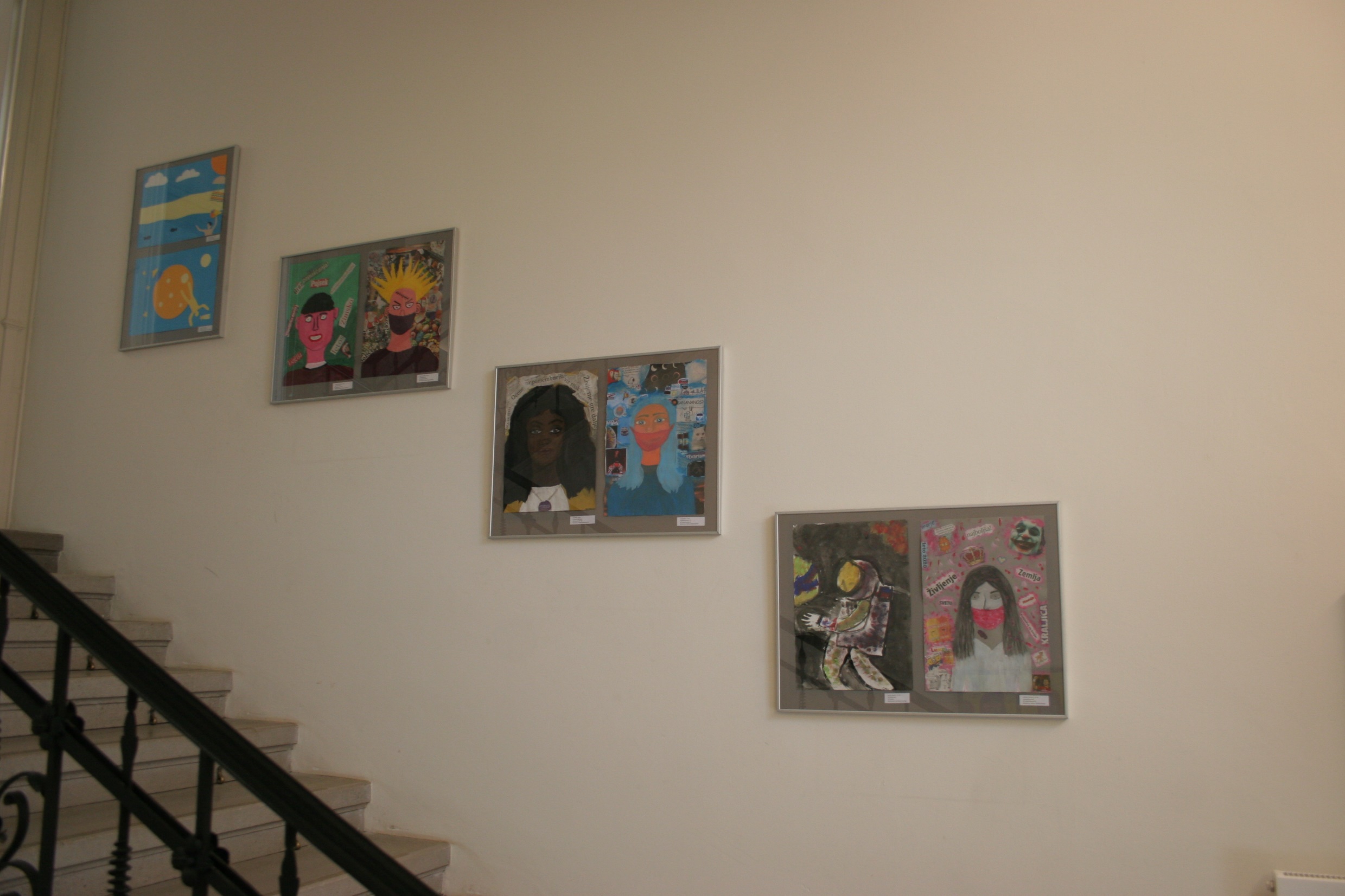 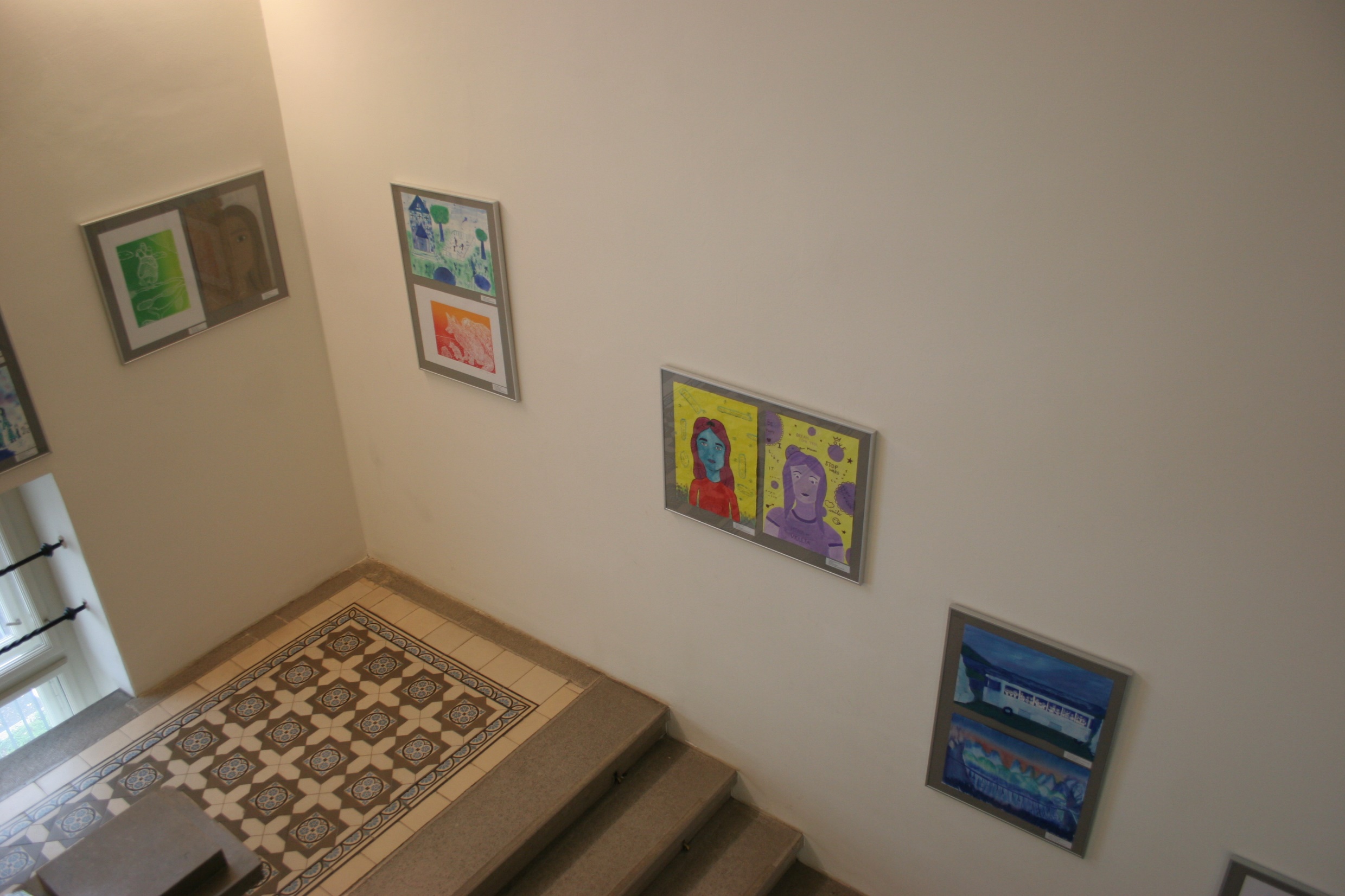 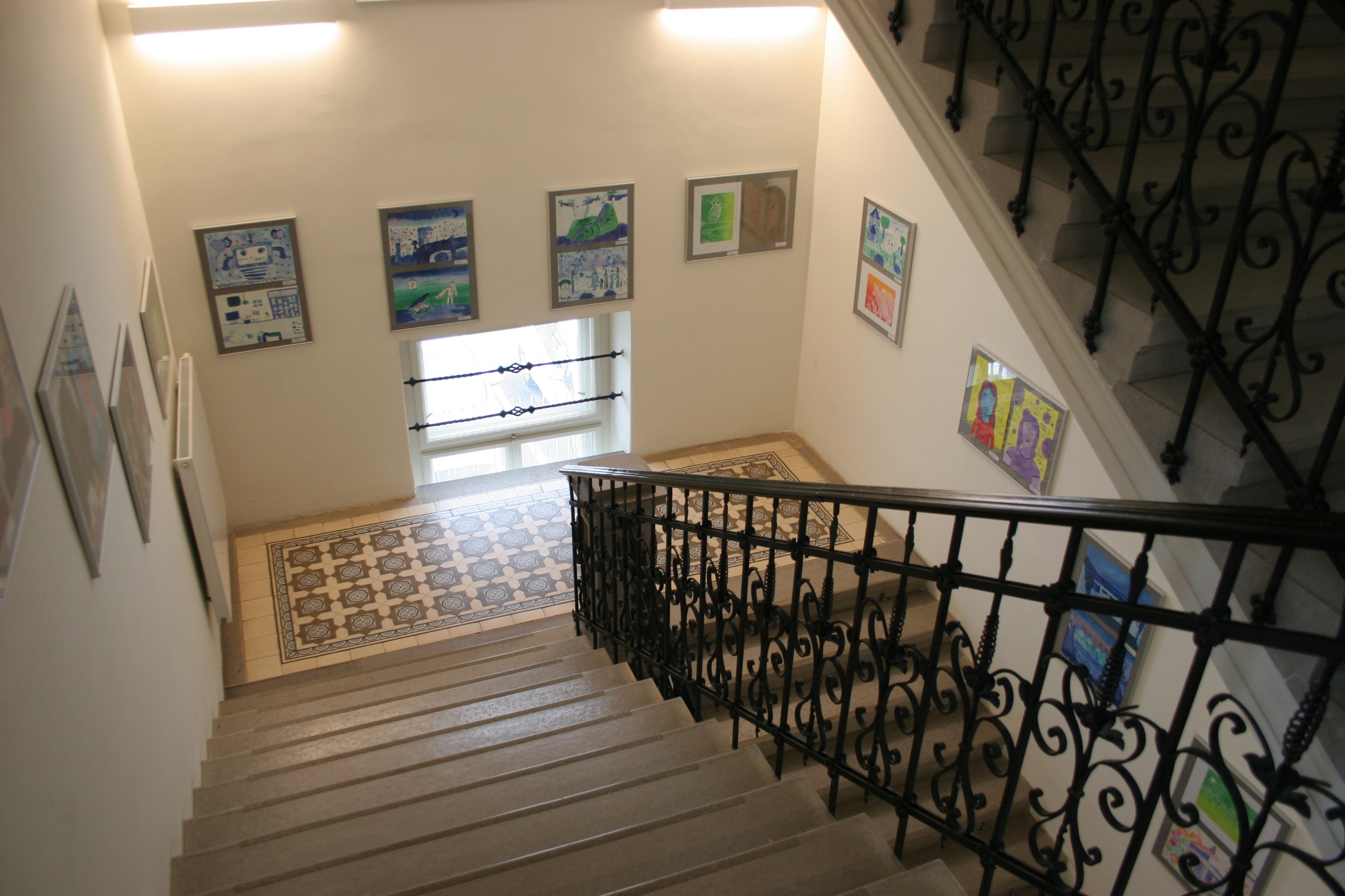 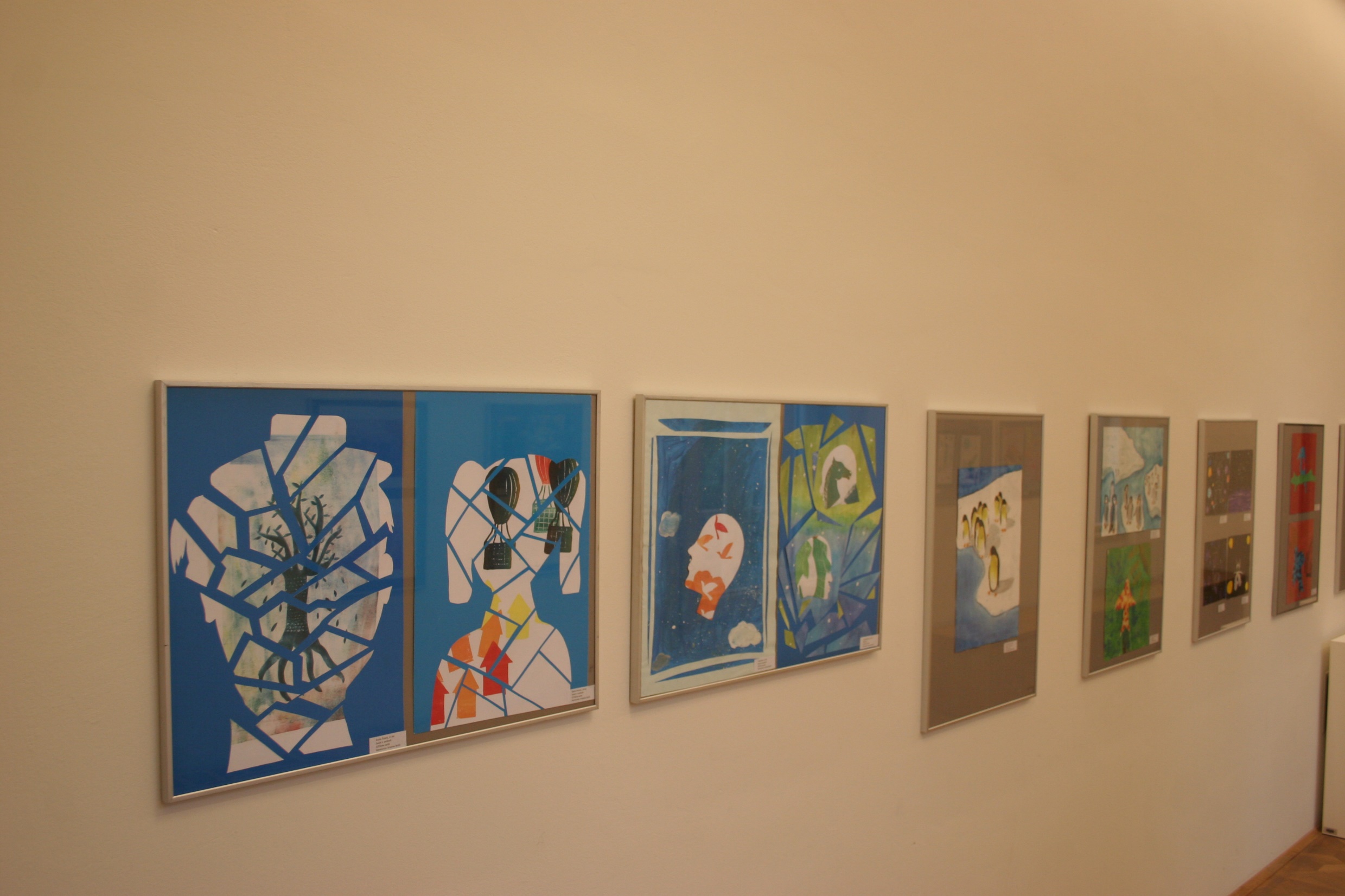 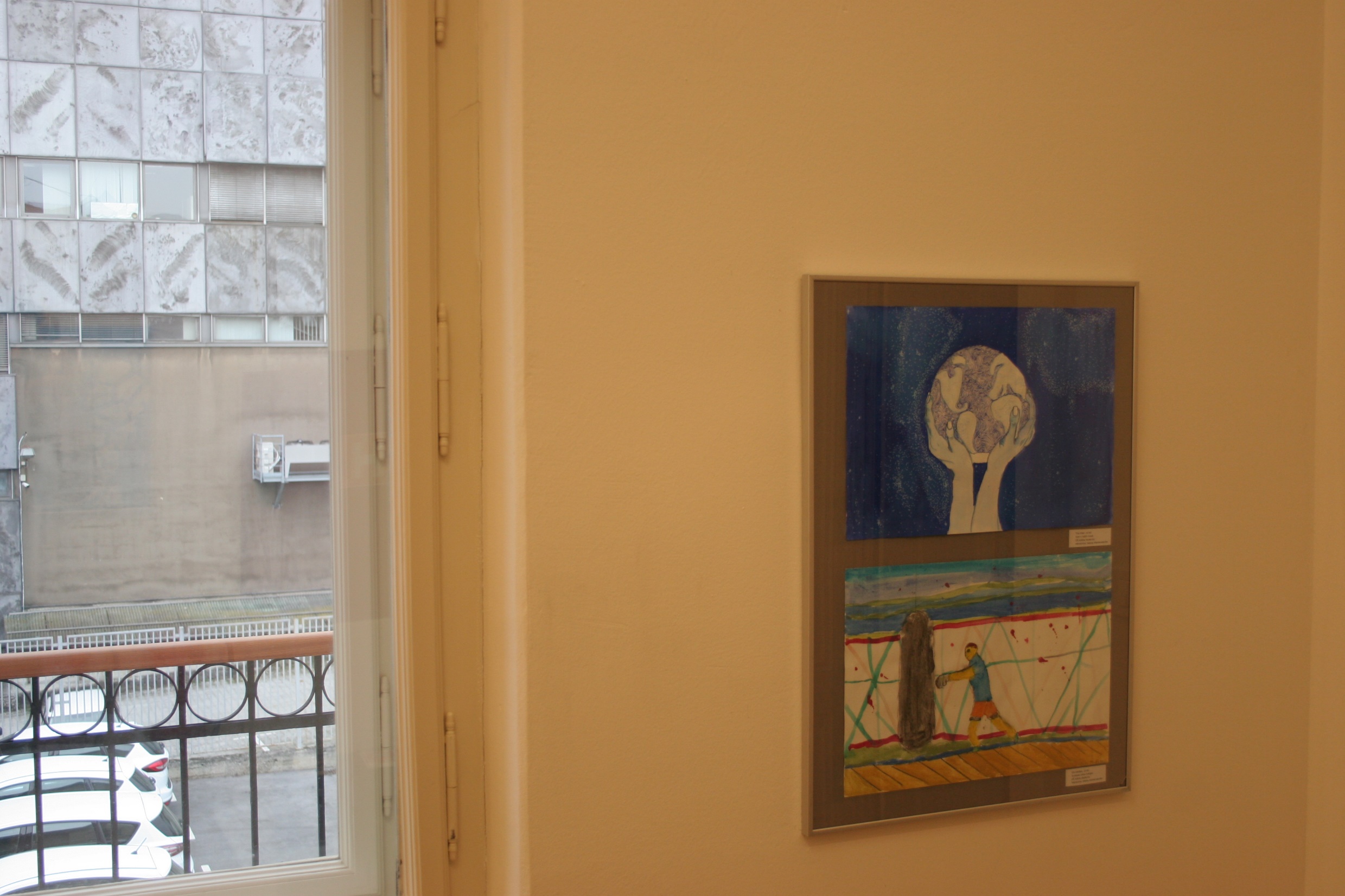 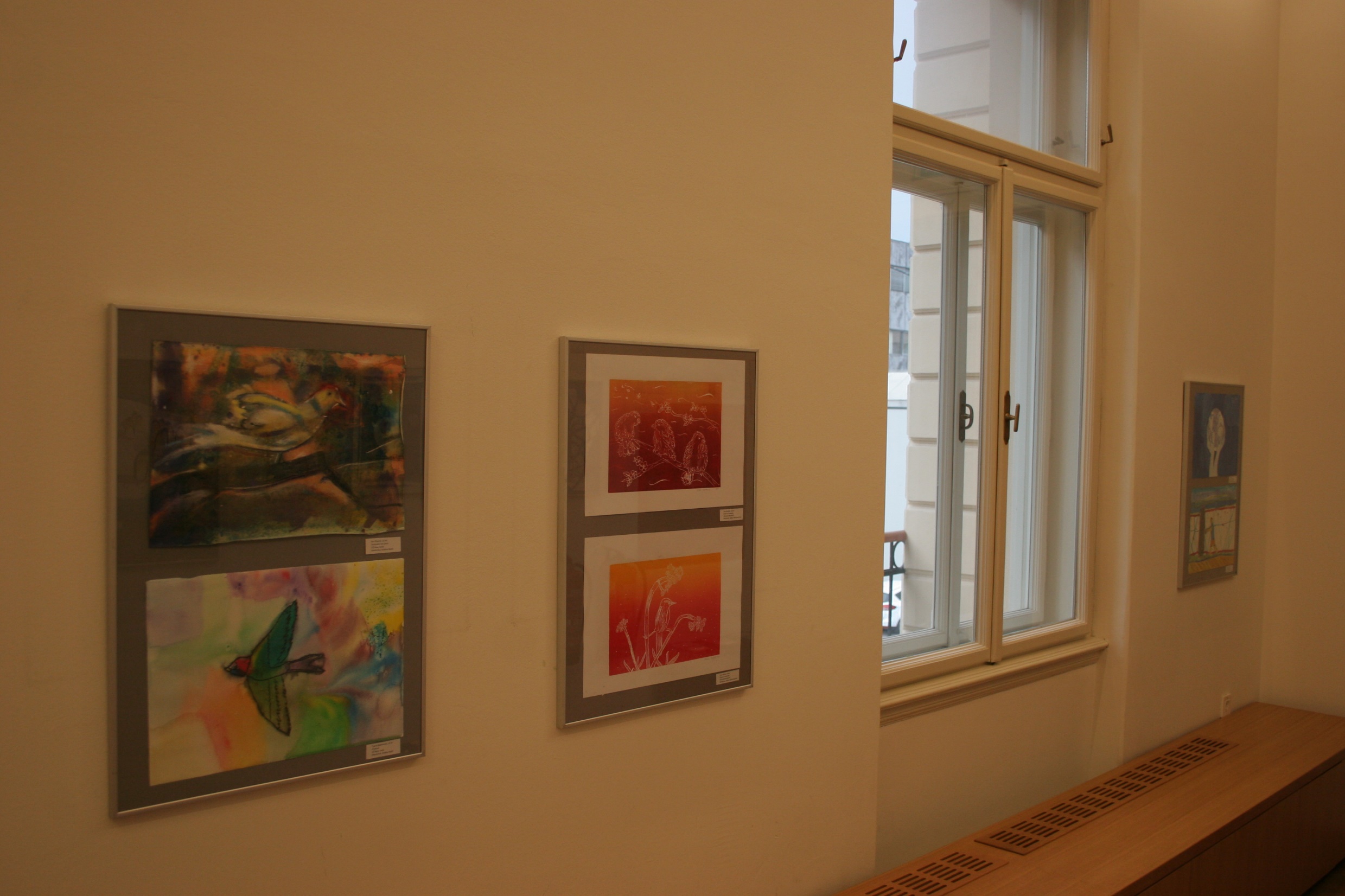 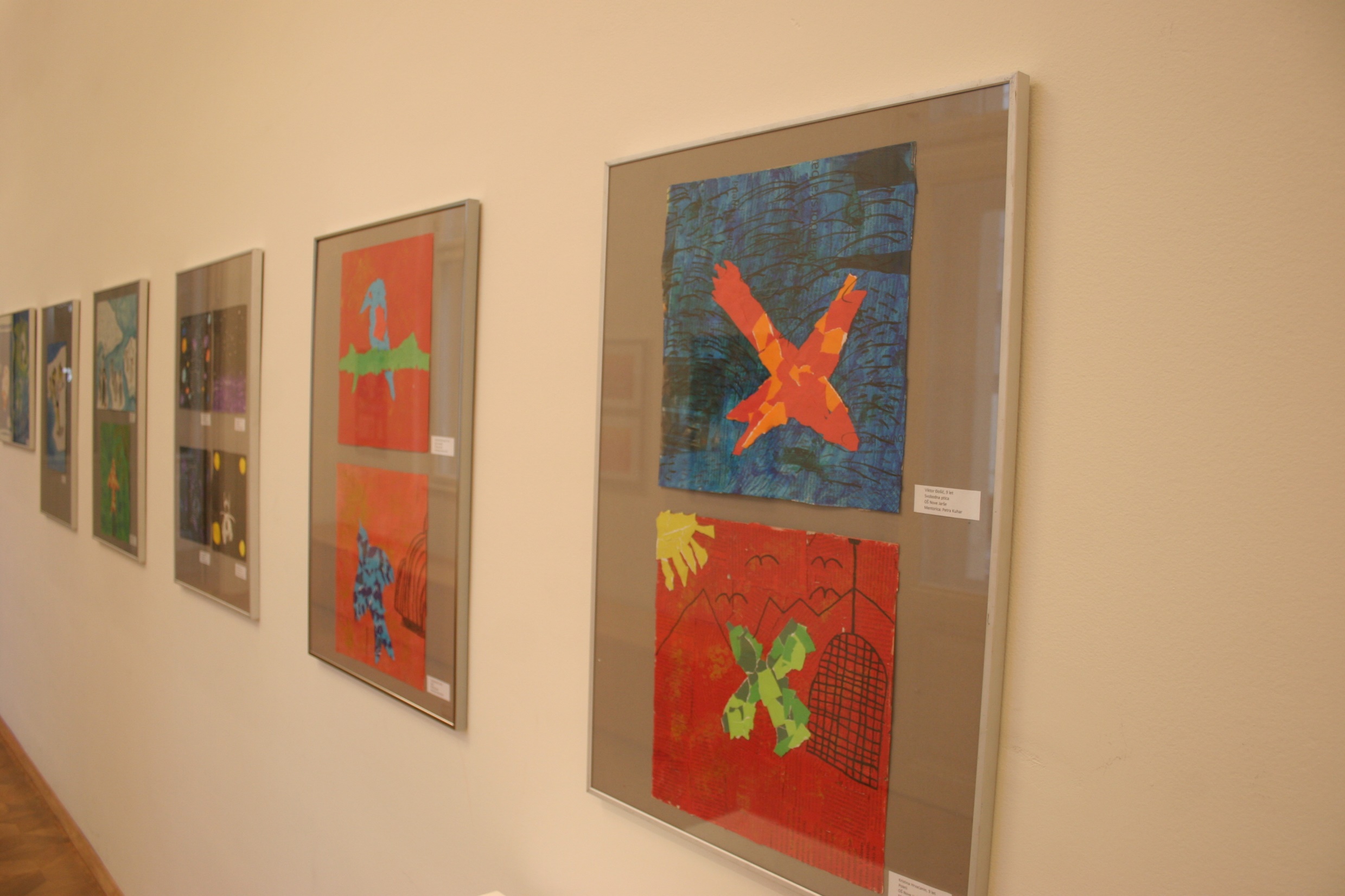 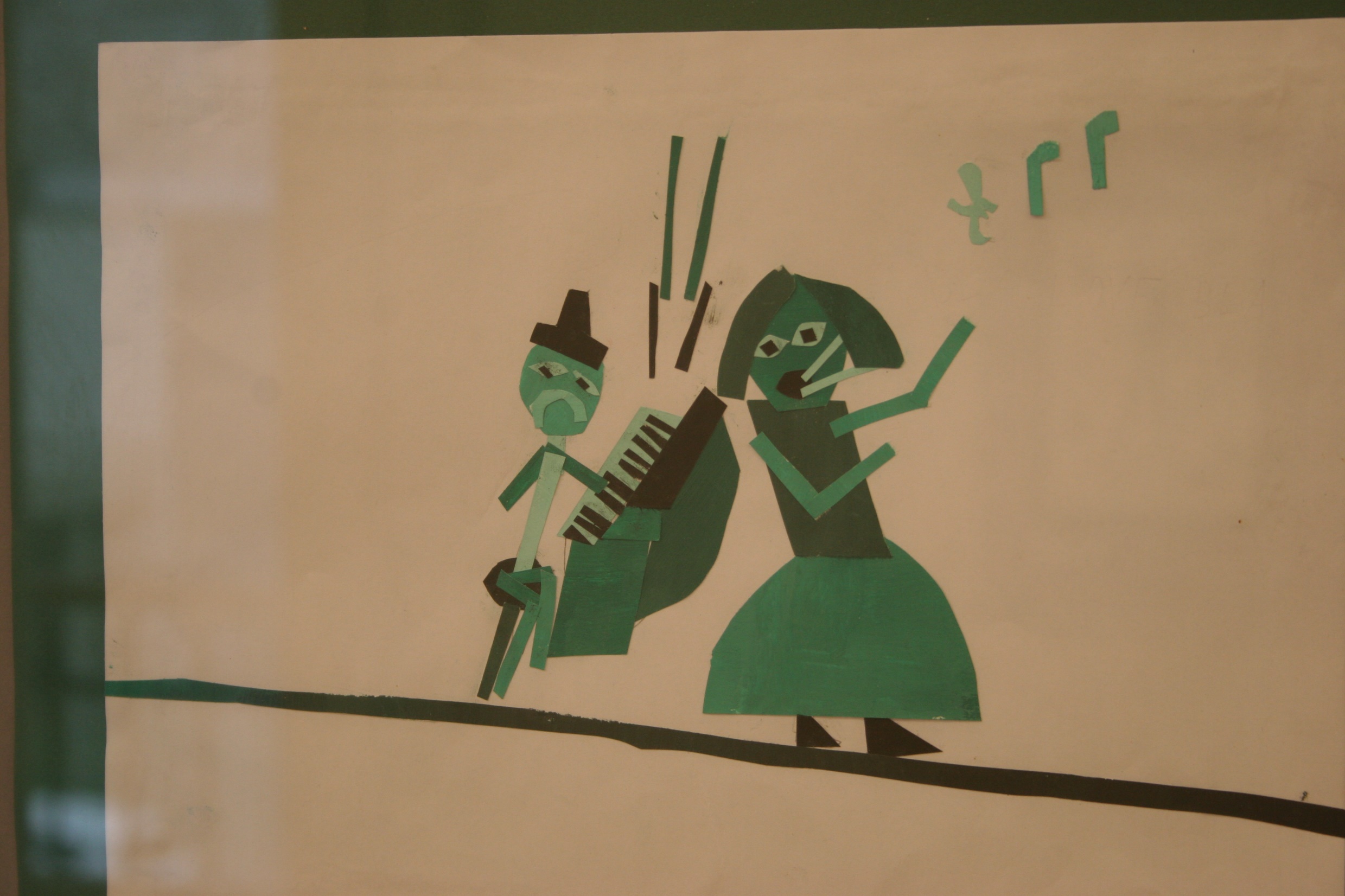 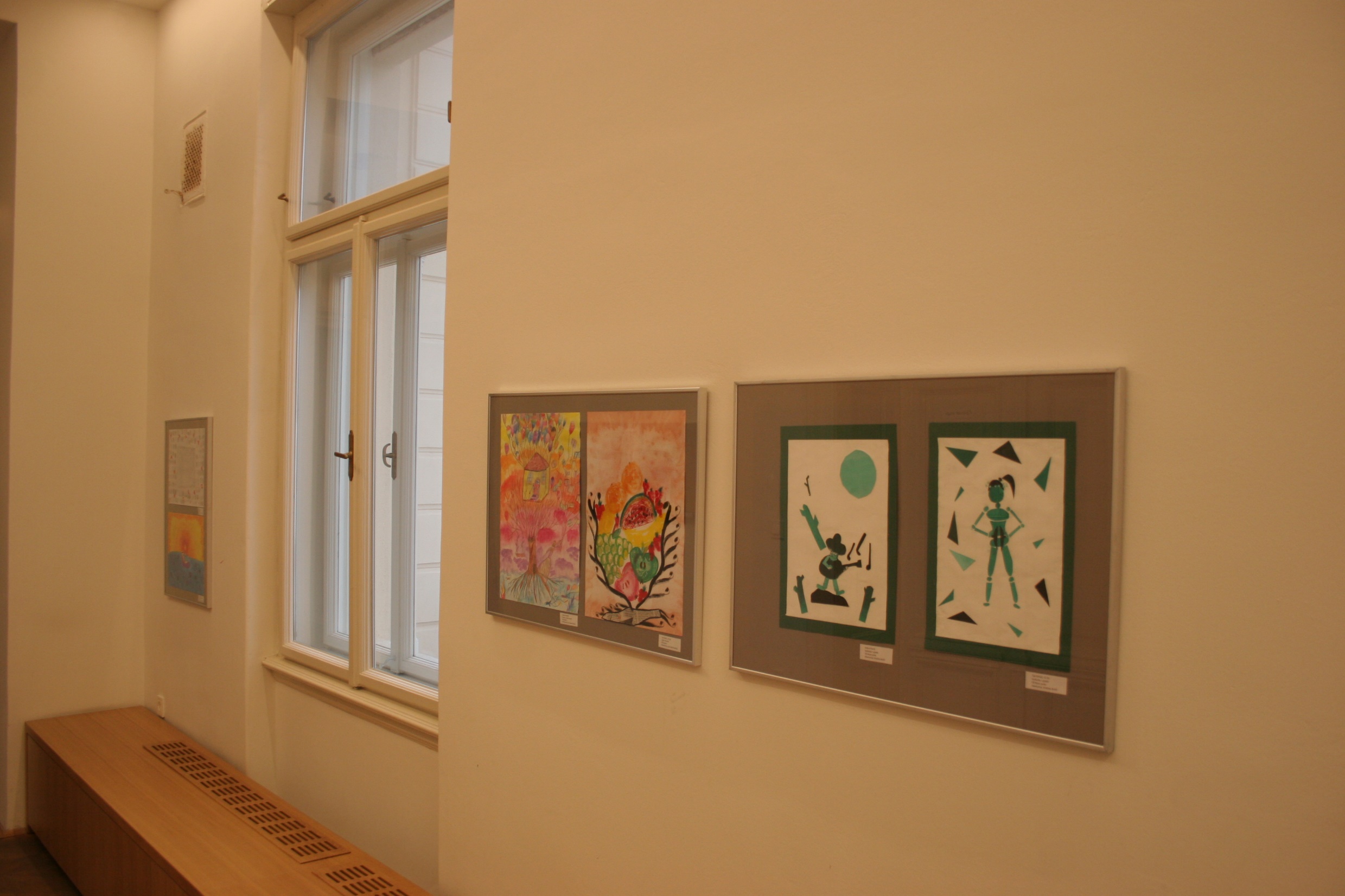 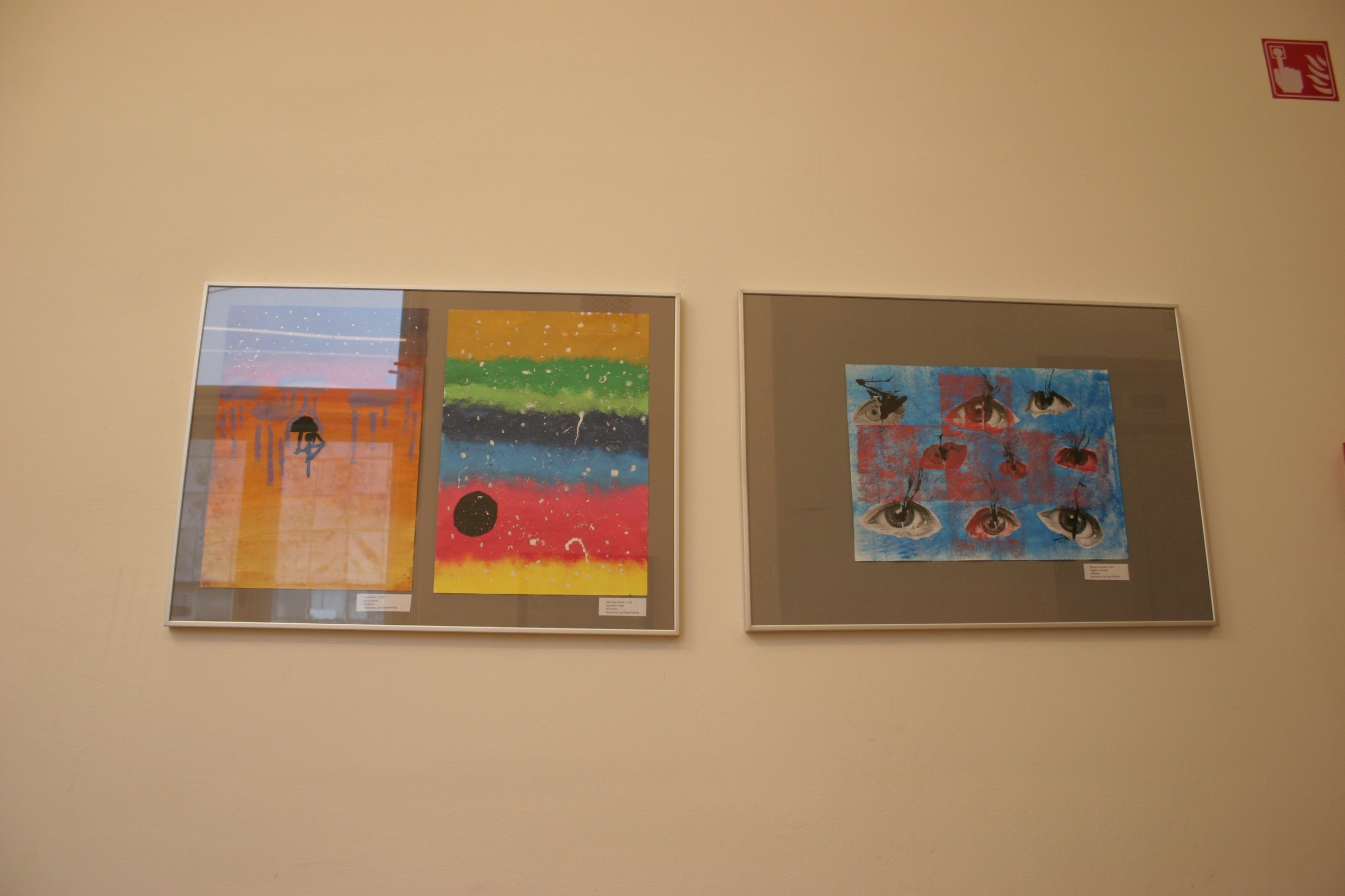 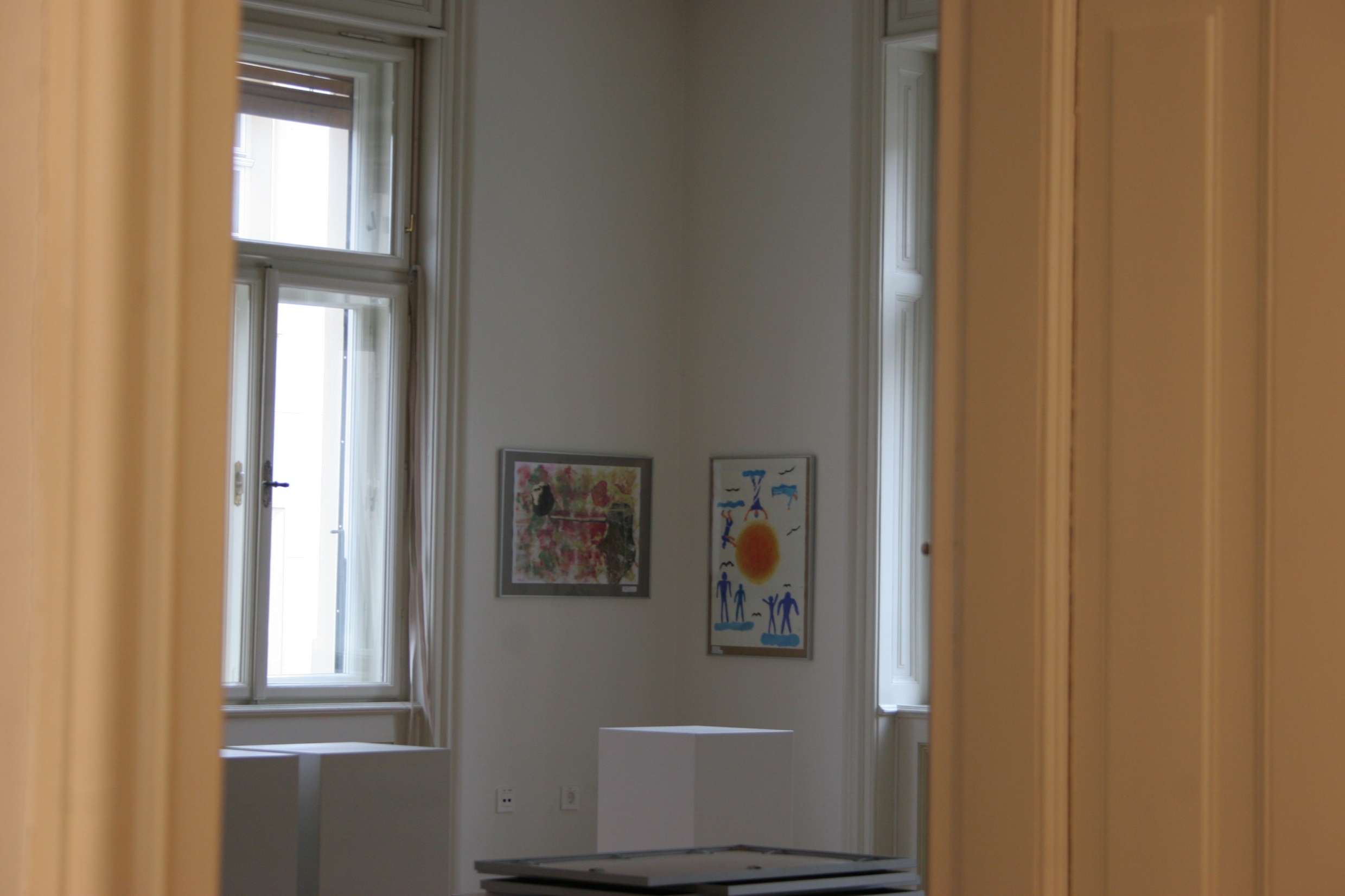 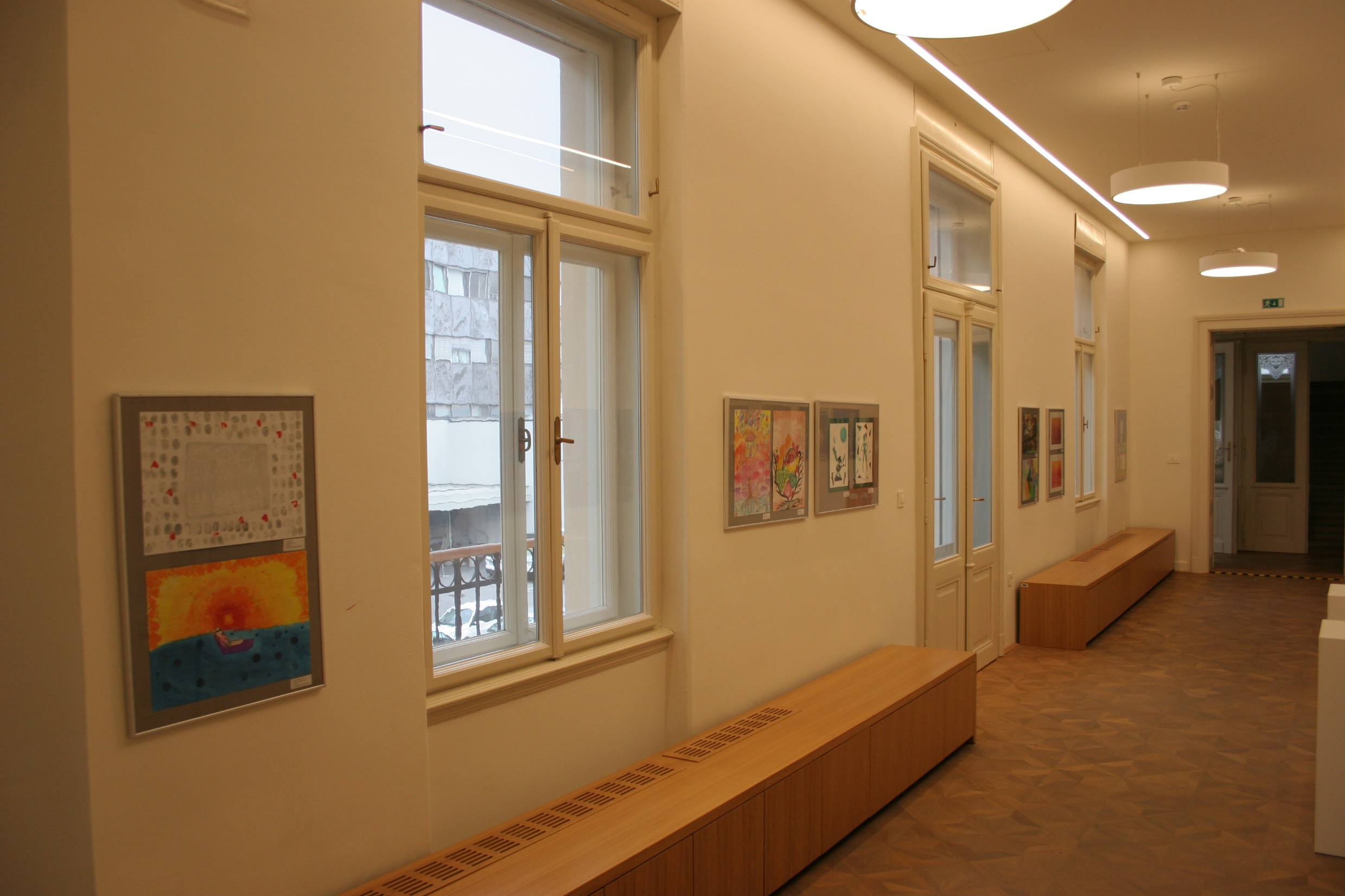 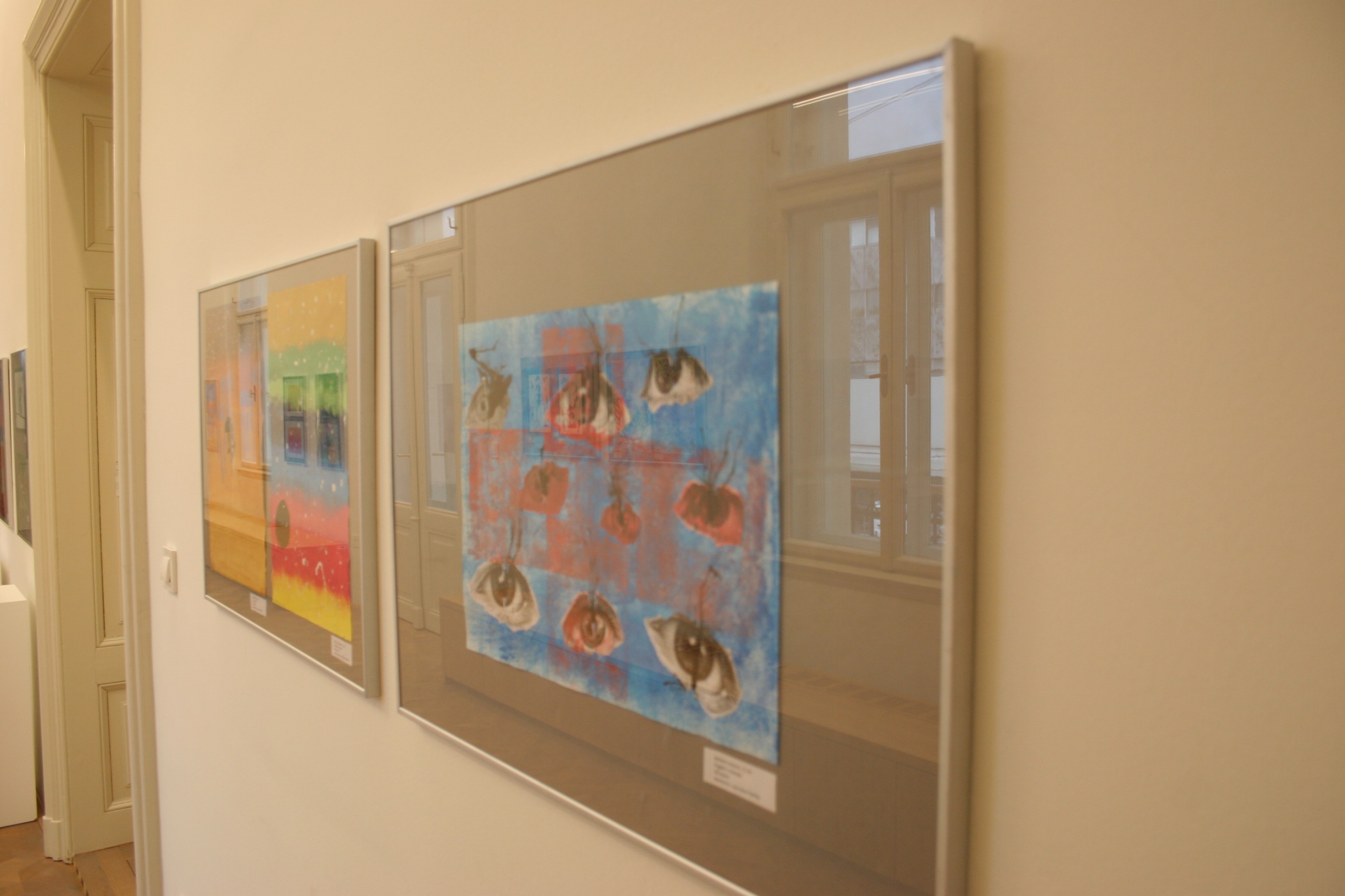 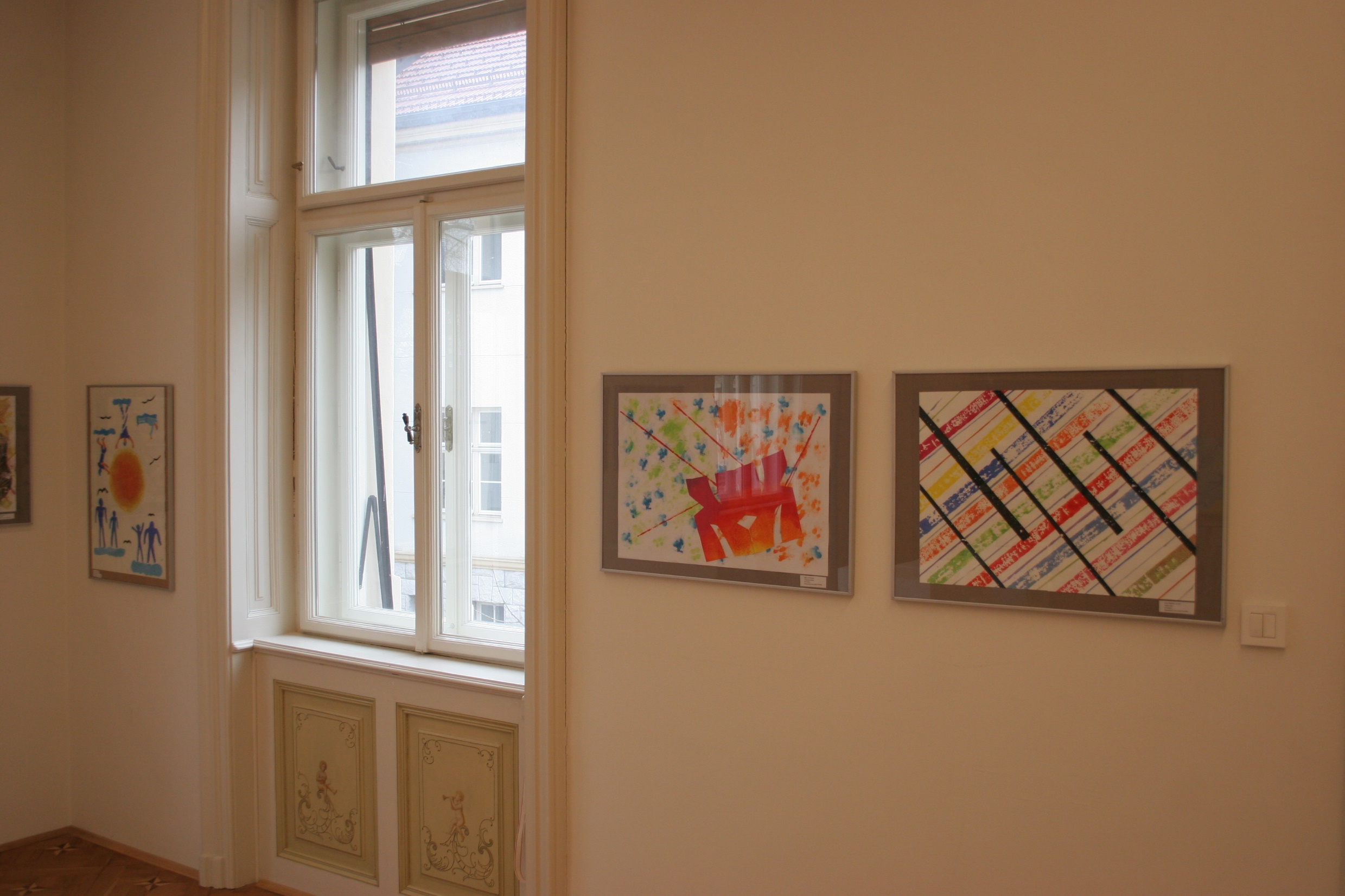 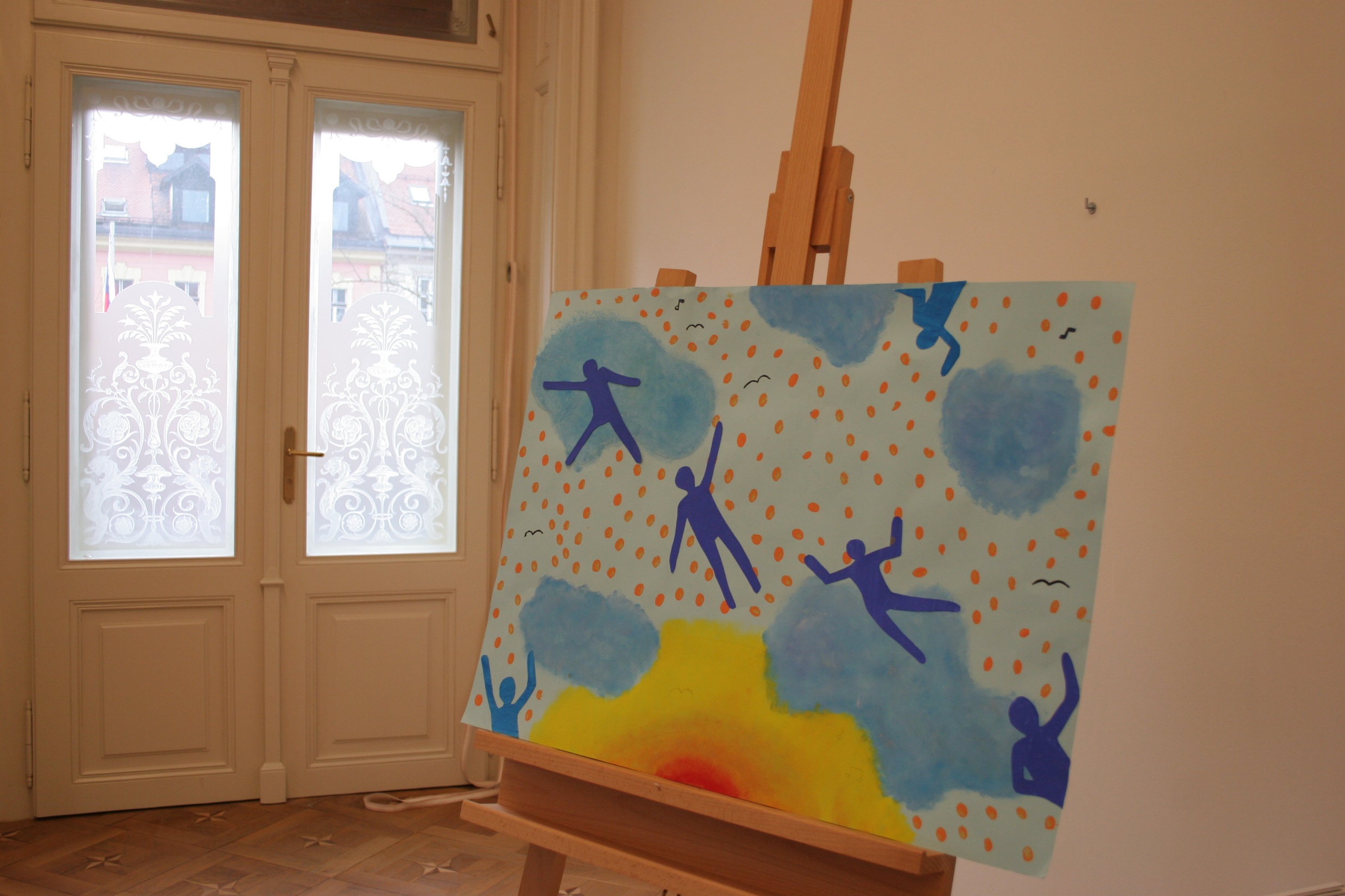 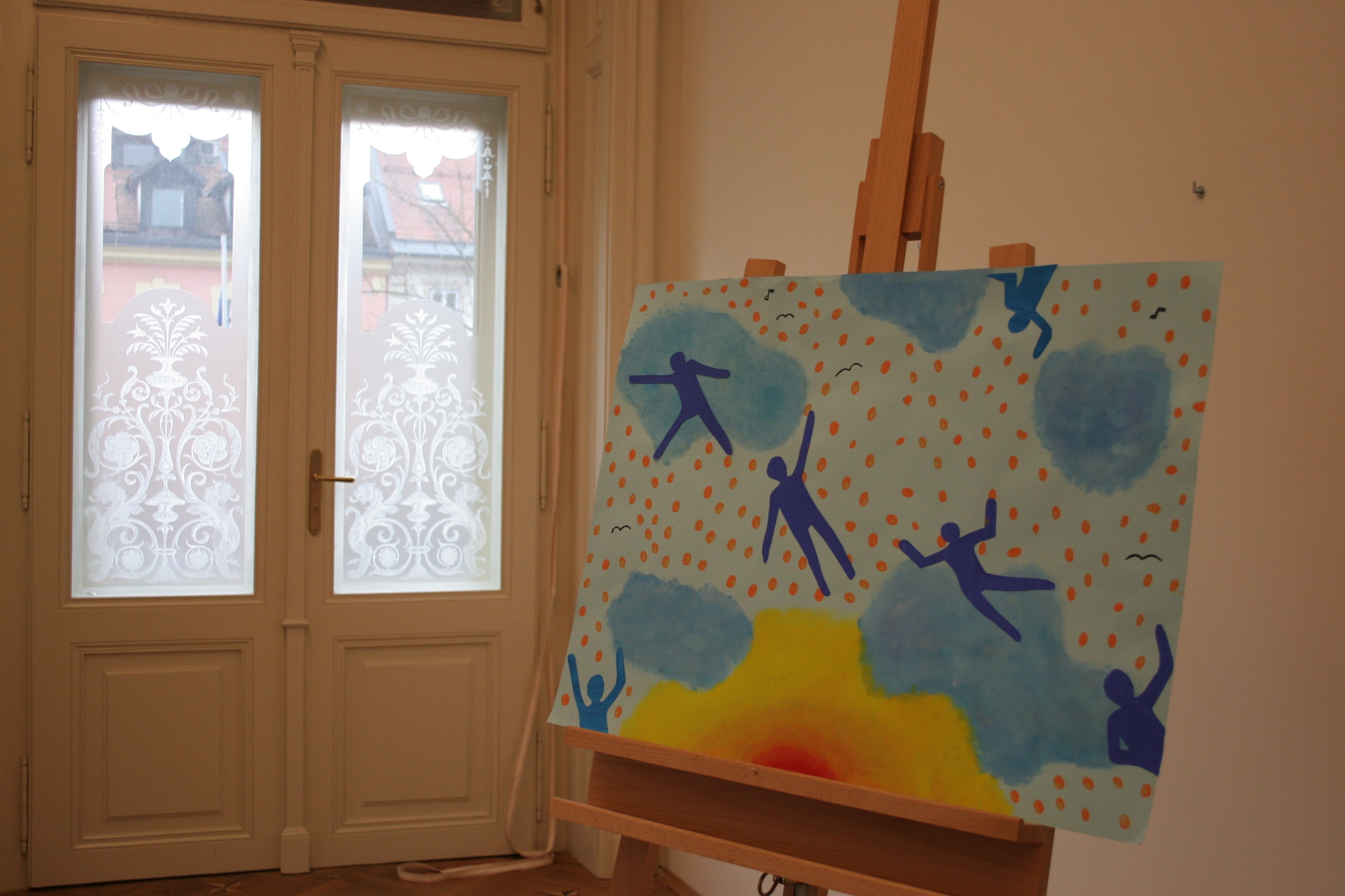 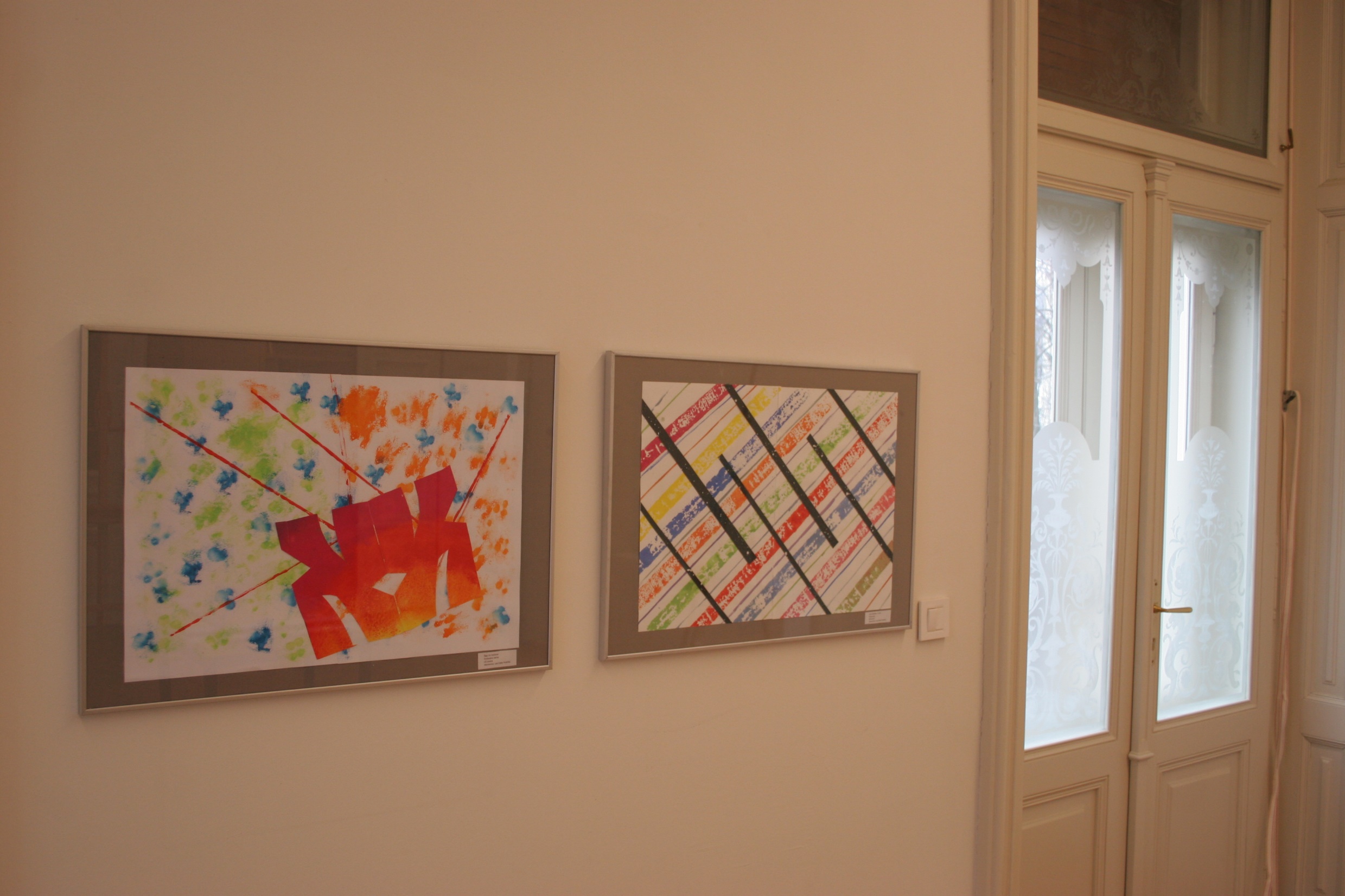 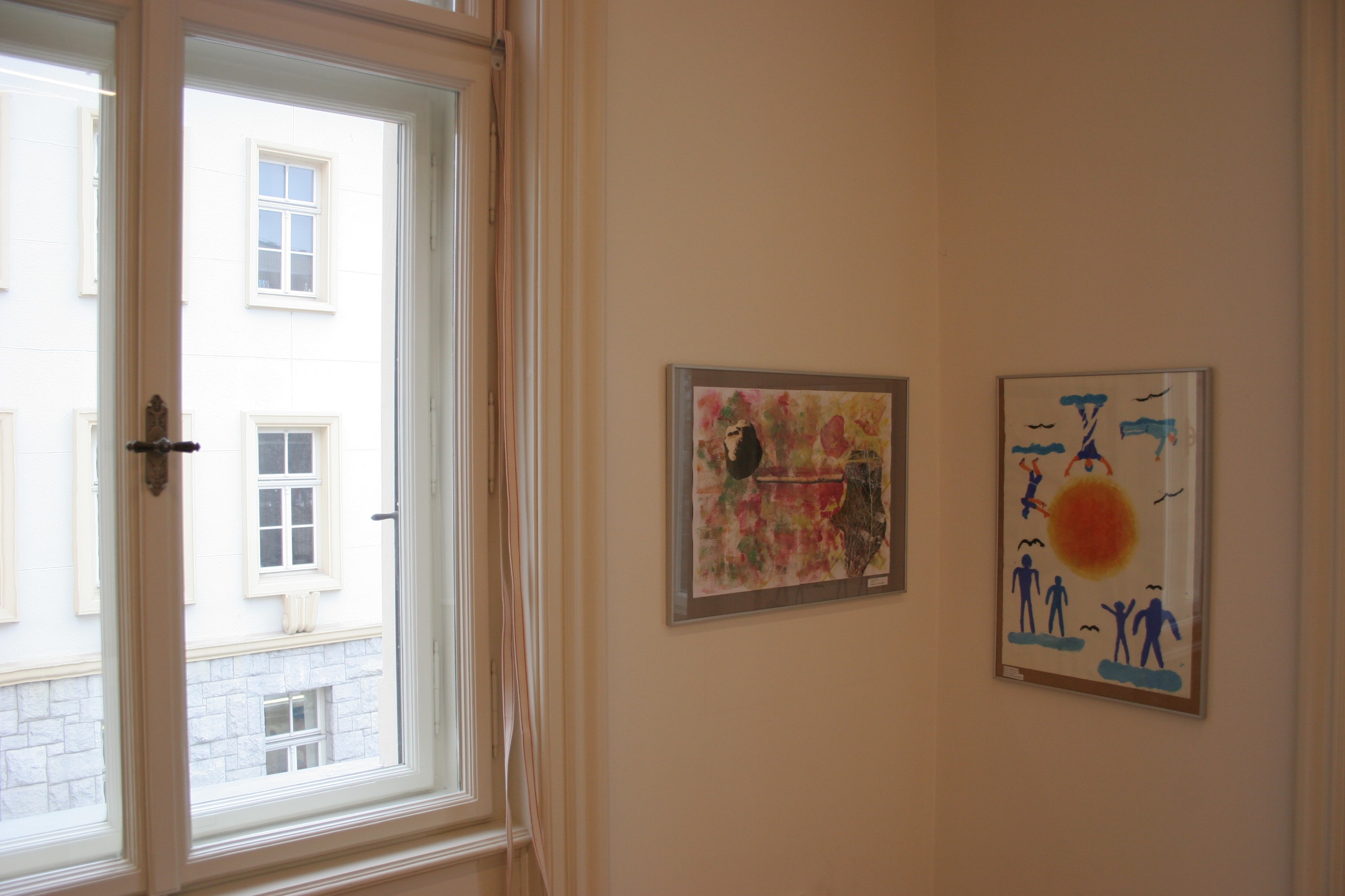 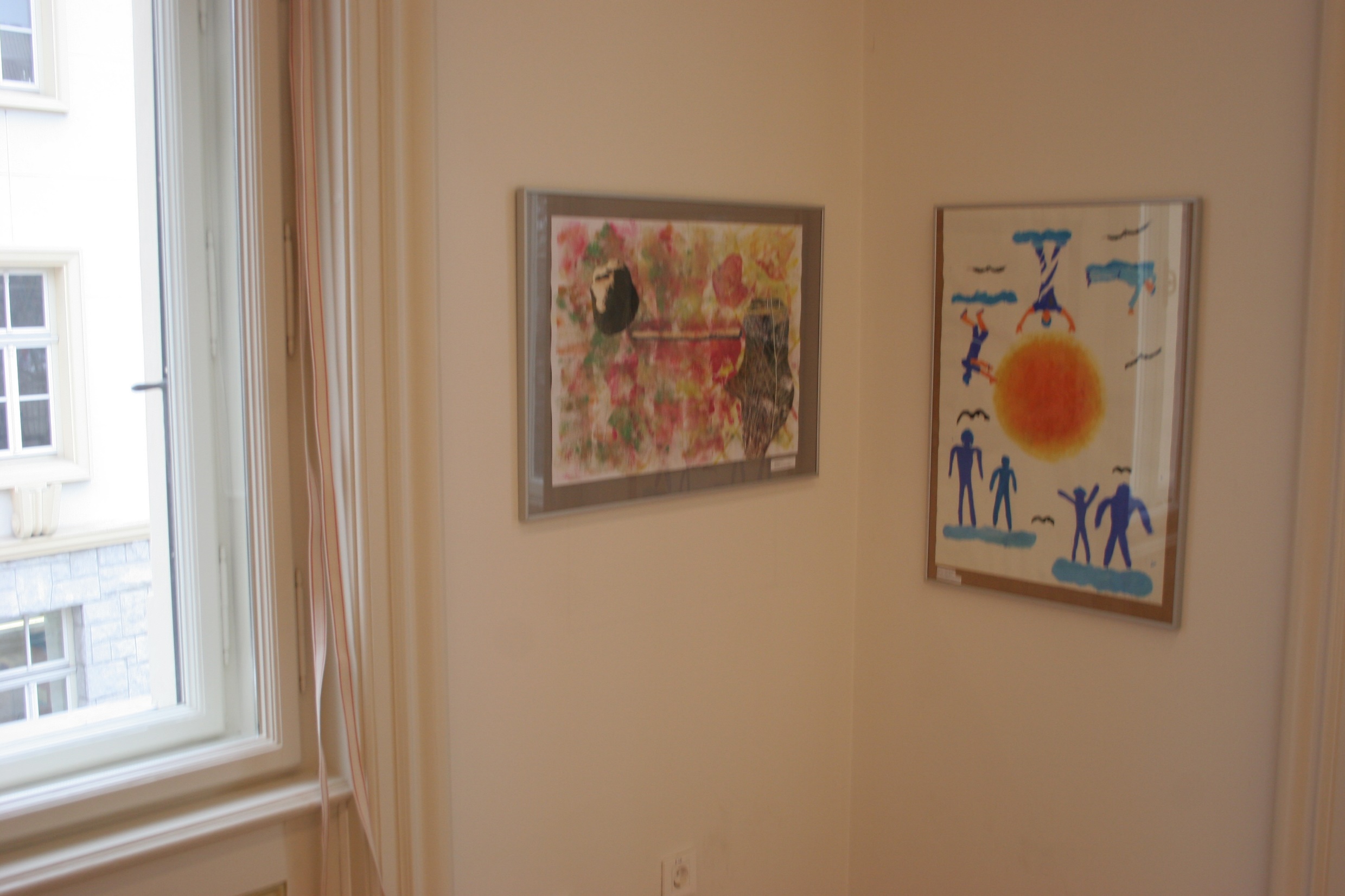 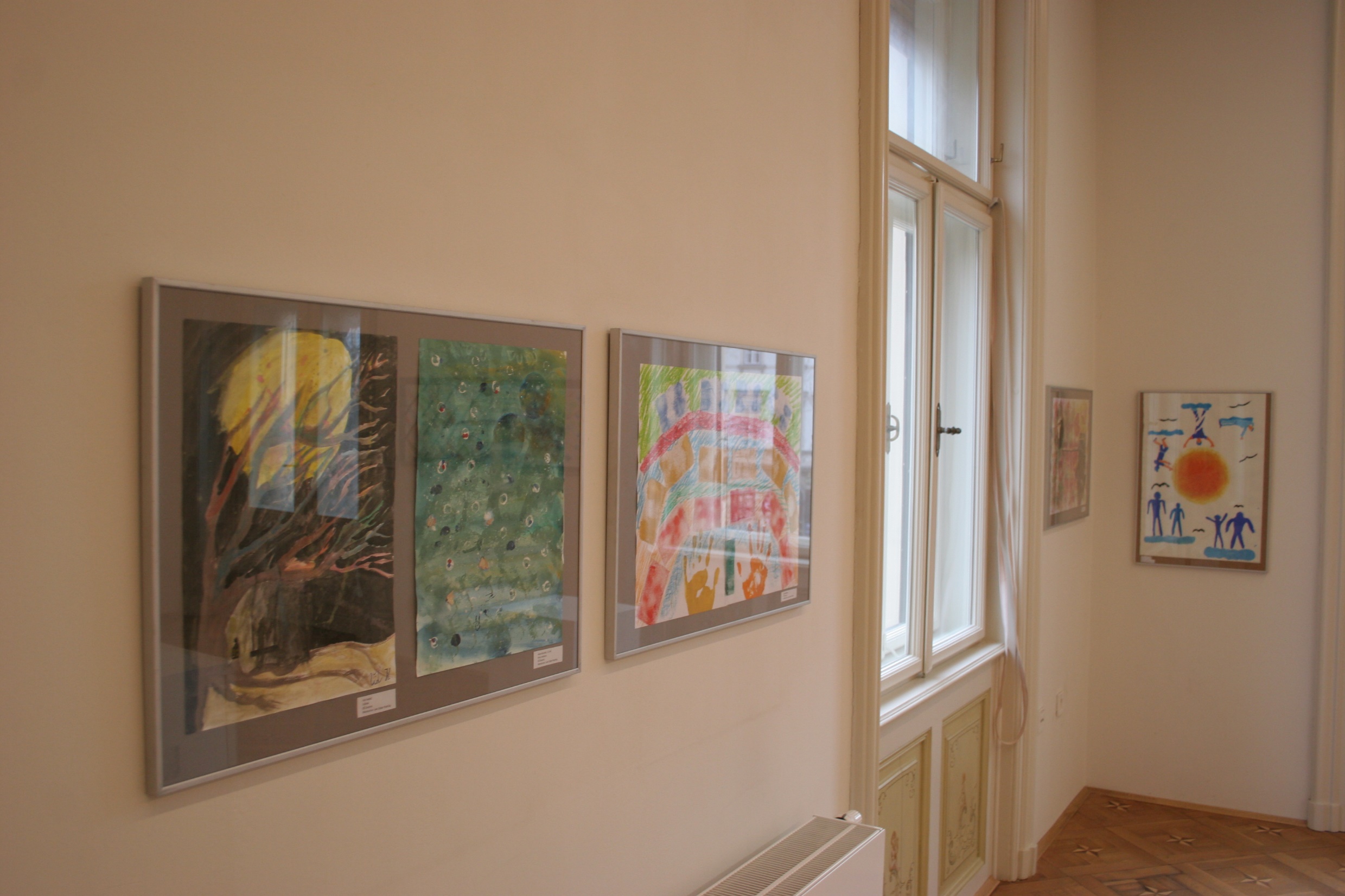 OŠ JOŽETA MOŠKRIČA Mentorica: Sabina Mattersdorfer OŠ SOSTRO Mentorica: Lea Cebe Podržaj OŠ NOVE JARŠE Mentorice: Kristina Božič, Petra Kuhar, Saša Mencin